Relative factor abundance
Svetlana ledyaeva
[Speaker Notes: What are the driven forces of international trade? Tech difference.
Comparative advantage determined the flow of foods]
Ricardian model recall
Technological differences between countries are the classical driving force for international trade flows.

Countries tend to export goods in which they have a comparative advantage.
2/16
Assumptions of the Ricardian technology model
Two countries			(EU and Kenya)
One factor of production	(Labour)	
Two final goods			(Food and Chemicals)
Constant returns to scale production functions
Perfect competition
Labor is mobile between sectors, but not between countries
Costless trade in final goods (no impediments to trade)
Technology differs between countries
Page 3
[Speaker Notes: In additional to tech, other source of differences may also lead to trade]
Assumptions of heckscher-ohlin model
Two countries					
Two factors of production: Capital (K) & Labour (L)	
Two final goods (Good 1 more capital intensive)	
Constant returns to scale production functions
Perfect competition
Labor is mobile between sectors, but not between countries
Costless trade in final goods (no impediments to trade)
Identical production technology in the two countries: F(K,L)
Identical homothetic tastes in the two countries
Countries differ in their (relative) factor endowments
Page 4
[Speaker Notes: Output more sensitive to capital investment, give example: automobile vs agricultural products
(K/L)1>(K/L)2
K abundant: US, labor abundant: asian countries]
intuitions of H-O model
In Autarky 
Relatively large supply of K 	
Low relative price of K
Cheap to produce K-intensive good
“Comparative advantage” in K-intensive good

Open up for trade
Export K-intensive good
Page 5
Outline
Basic setup

Factor price equalization and Stolper–Samuelson theorem

Rybczynski theorem

Heckscher-Ohlin theorem

Empirical evidence
Basic setup
Firm’s input choices (for any good)
Let K and L denote some combination of capital and labor that produce one unit of output
F (K, L) = 1
Profits associated with this input combination are
π(1)=pF (K, L) – rK – wL =p – rK – wL 
CRS: output Q can be produced with QK and QL
Profits at any scale of operations Q:
π(Q)=pQ – rQK – wQL = Qπ(1)
Thus, we only need to study how input requirements for unit production, K & L, are determined
[Speaker Notes: firm’s input choice for one unit production->firm’s input choice for any Q]
Capital
Isoquant
Labour
Basic setup
Isoquant: different combinations of K & L that produce the same output Q

F(K,L) determines the shape of isoquants normally bowed inward
Q=1
Slope  Diminishing Marginal Rate of Substitution
Q=0.7
[Speaker Notes: Marginal product large when input level low]
Capital
slope = -w/r
Labour
Basic setup
Production costsc = rK + wL

 Isocost: different combinations of K & L that incur the same cost

Straight line slope = -(w/r)
Isocost
[Speaker Notes: Rearrange: k=c/r-w/rL, given the cost of c, the relationship b/w K & L]
Capital
slope = -w/r
K
A
L
Labour
Basic setup
Firm max profit  choose K & L along the unit isoquant to min cost

 Solution: when unit isoquant is tangent to isocost

At point A: Slope of isoquant = slope of isocost = -(w/r)
M=1
[Speaker Notes: Given technology, K & L determined by input prices (white board)]
Factor price equalization
Hence, optimal input choices are determined by factor prices

Next question: how are factor prices determined?

We show in the following Lerner diagram
Q=1/p
Factor price equalization
Capital
unit value isoquant = input needed to produce one unit of value
 shows different combinations of K & L to produce the same amount of output, 1/p
Labor
[Speaker Notes: A family of isoquants including unit isoquant & unit value isoquant]
Capital
1/r0
slope = -w/r0
1/r1
slope = -w/r1
1/w
Labour
Factor price equalization
unit value isocost line = input combinations leading to one unit value of costs
 w L + r K = 1
An increase in the cost of capital from r0 to r1 rotates the unit value isocost line inwards
1/r
A
1/w
Factor price equalization
Capital
Q=1/p
Recall that perfect competition assumption implies zero profit

 The isocost line must be tangent to the isoquant
Labour
[Speaker Notes: A family of isocosts including unit isocost & unit value isocost]
Q1=1/p1
Q2=1/p2
A
B
Factor price equalization
Capital
In the case of 2 goods (1, 2) , assume good 1 is more capital intensive
 If both goods are produced the isocost line must be tangent to both isoquants
 Hence, goods prices uniquely determine factor prices
1/r
Labour
1/w
[Speaker Notes: Definition of factor intensive: K*/L* bigger]
Factor price equalization
In the case of 2 countries (A, B) & 2 goods (1, 2) 

Trade equalizes good prices:
P1A=P1B & P2A=P2B

Thus,
WA = WB & RA = RB 

This is the factor price equalization (FPE).
Stolper-samuelson theorem
We have shown good prices  factor prices

What happen to factor prices when good prices changes?
Q1=1/p1
Q2=1/p2
X
Y
Stolper-samuelson theorem
Capital
Recall: good 1 is capital intensive and good 2 is labor intensive
 If p1, then Q1=1/p1 
 Unit value isoquant curve shifts inward
1/r
Labour
1/w
Q1=1/p1
Q2=1/p2
A
A’
B
B’
Stolper-samuelson theorem
Capital
When price of good 1 increases
 The new isoquants determines the new tangent isocost line
 1/r , so r ; reward to capital (used intensively in good 1) rises
 1/w , so w; reward to labor falls
1/r
1/r’
Labor
1/w
1/w’
Stolper-samuelson theorem
We have shown that an increase in the price of capital intensive good (good 1) increases returns to capital (rent) & decreases returns to labor (wage) 

Similarly, we can show if the price of labor intensive good (good 2) rises, wage increases and rent decreases

Taken together this is the Stolper-Samuelson theorem
Rybczynski theorem
We have shown good prices determine factor prices, which then determine input choices:
p  r, w  K*, L*

Given these parameters, how to allocate K & L between the production of each good, i.e. q1 vs q2?

We use PPF (all possible combination of q1 & q2 given fixed total resources)
[Speaker Notes: Copy on white board]
q2*
q1*
Rybczynski theorem
Imperfect substitution of inputs  PPF bowed outward
 Iso-revenue line shows all combinations of q1 & q2 that give us the same revenue:
 p1q1 + p2q2 = REV
 To max revenue, iso-revenue is tangent to PPF
 Optimal output choices: q1* & q2*
q2
slope = - p1/p2
Iso-revenue line
PPF
PPF slope – marginal rate of transformation
q1
[Speaker Notes: PPF not a straight line anymore.In Ricardian model, only one input, here we have 2 inputs which are not perfectly substitutable]
capital Rybczynski line
Rybczynski theorem
q2
What happens when total resource stock changes?
 For example, if total K increases, PPF shifts outward
 Good 1 is capital intensive  PPF intercept for good 1 shifts more
 New PPF tangent to new iso-revenue line
 q1*, q2*
q1
Rybczynski theorem
Given final goods prices, an increase in the capital stock increases the production of good 1(uses capital intensively) and reduces the production of good 2(uses labour intensively)

Similarly: increase in labour raises good 2 production & lowers good 1 production

Together: Rybczynski theorem
A
ppf
heckscher-ohlin theorem
Till now, we have only discussed production decisions, or Supply








Let’s bring in Demand to pin down the equilibrium under Autarky and Trade
q2
Income/revenue line
Given prices of 2 goods, max revenue/income at tangent point A
q1
[Speaker Notes: At A, Qs of both goods, factor abundance matter for Qs]
q2d
U=2
Revenue/income line slope = - p1/p2
U=1
q1d
heckscher-ohlin theorem
q2
Given income and good prices, consumer chooses q1d, q2d  to max utility

Iso-utility curve tangent to revenue/income line
B
q1
[Speaker Notes: Production revenue goes to consumer as income]
heckscher-ohlin theorem
q2
In Autarky, supply = demand
Good prices adjust to ensure point A = point B
Uau
A
B
income lineau
ppf
q1
heckscher-ohlin theorem
In H-O model, 2 countries (A, B) share the same technology and preferences (iso-utility curve)
The only difference is factor abundance
Assume A is relatively capital abundant and B is relatively labour abundant
Country A is capable of producing more capital intensive good (good 1) and country B is capable of producing more labor intensive good (good 2)

 Different PPF shape
UA
UB
slope = 
- p1A/p2A
slope = 
- p1B/p2B
q2
q2
ppfB
ppfA
q1
q1
heckscher-ohlin theorem
In autarky:
K-intensive country A produces more K-intensive good 1; L-intensive country B produces more L-intensive good 2
 p2A/p1A < p2B/p1B K-intensive good 1 is relatively cheap in K-intensive country A

With free trade:
Free trade equalized prices; suppose the trade price lies between the 2 autarky price ratios
UA
UB
slope = 
- p2A/p1A
slope = 
- p2B/p1B
q2
q2
prodB
conB
conA
prodA
ppfB
ppfA
q1
q1
heckscher-ohlin theorem
With free trade:
K-abundant country A export K-intensive good 1
L-abundant country B export L-intensive good 2
Both countries gain from trade

Heckscher-Ohlin theorem
Under free trade a country exports the good that uses the relatively abundant factor of production relatively intensively
Empirical evidence
The H-O model is probably the most influential model in all of Trade. So how do we assess how useful it is in a description of the real world? 

Challenge:
H-O theorem: 2 goods & 2 factors
In reality: likely to have more goods than factors
Solution: compare “factor content” rather than “good content” in trade flow
Empirical evidence
Tests on US data
Leontief (1953): 2 inputs K & L; compute the K/L ratio of US imports/exports in 1947; - exports: $13, 700 per worker - imports: $18, 200 per worker 

US exports were less capital-intensive than US imports, even though the US is the most capital-abundant country in the world: Leontief paradox.
Empirical evidence
Tests on global data
Bowen, Leamer, and Sveikauskas (1987, AER) tested the Heckscher-Ohlin model on data from 27 countries and 12 factors. 


Confirmed the Leontief paradox on an international level.
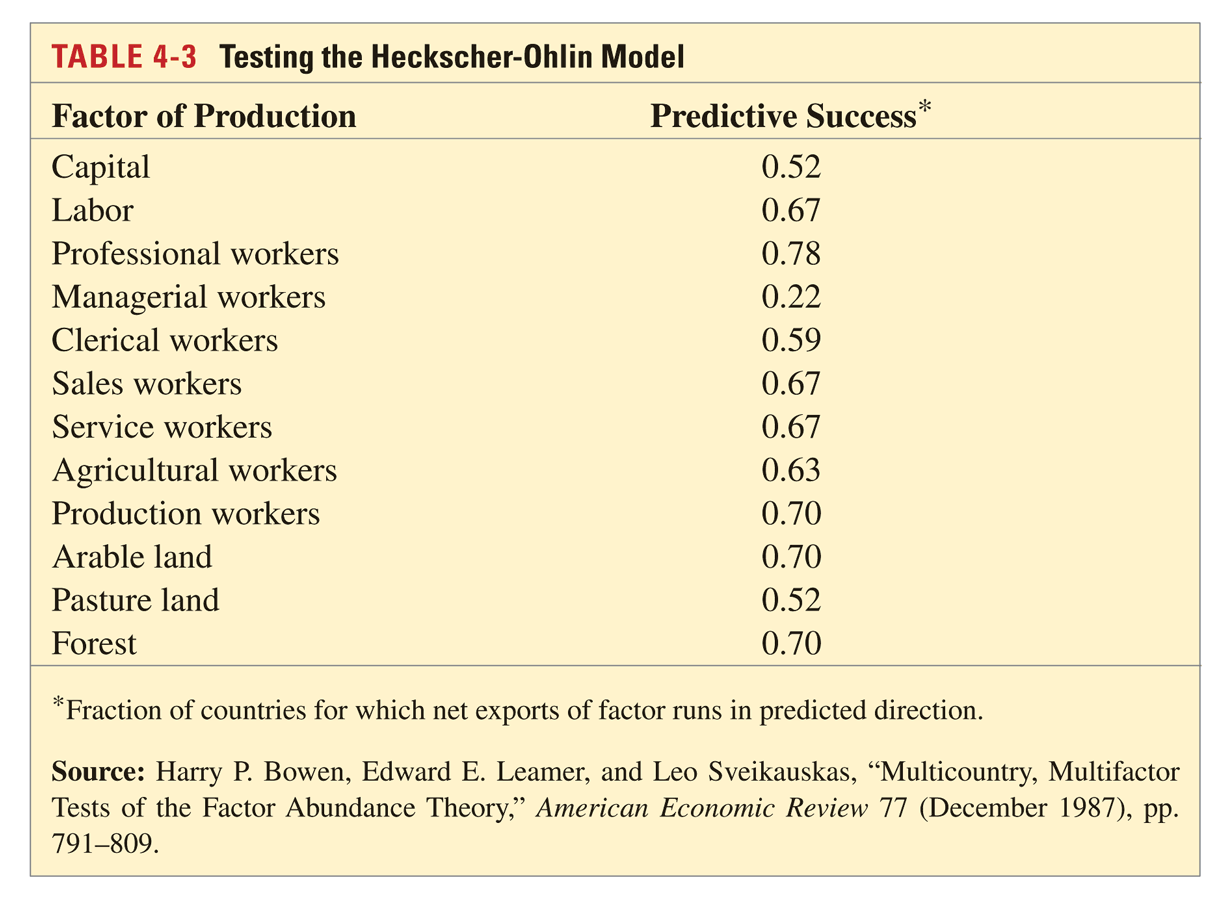 Empirical evidence
Why lack of empirical evidence?
Heckscher-Ohlin model predicts that free trade will generate enough trade flow to equalize factor prices across trading countries
But because factor prices are not equalized across countries: missing trade (Daniel Trefler 1995, AER)
Reason: assumption of identical technology among countries may be wrong.- Technology affects the productivity of labor and therefore the value of labor services. A country with high technology and a high value of labor services would not necessarily import a lot from a country with low technology and a low value of labor services
Empirical evidence
Why lack of empirical evidence?

Daniel Trefler (1995) relaxes the identical technology assumptions to fit the reality

Also adjust the preferences assumptions: for example, allow consumer to prefer home goods to foreign goods

Sign test results improved considerably (nearly perfectly accurate)
Conclusion
Country exports the good that uses the relatively abundant factor of production relatively intensively

Lack of empirical evidence supporting simple 2 factor & 2 goods model, which does not fit reality


Model predicts better with adjustments
areas for future work
With trade costs?

Empirical H-O with endogenous technology? (e.g. Skill-biased technological change.) Traditional H-O theory takes resources as orthogonal to technology.

Endowments are not exogenous either. K and L are likely to respond to technological differences. (A “dynamic H-O model”.)